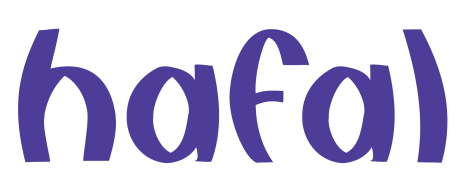 Deddf Gwasanaethau Cymdeithasol a Llesiant (Cymru) Gofalwyr y Bobl sydd â Chyflyrau Iechyd Meddwl
Bydd rhan gyntaf y gweithdy hwn yn trafod:
Amcanion a chanlyniadau 
Trosolwg o Ddeddf Gwasanaethau Cymdeithasol a Llesiant (Cymru) – cyfeirir ati fel ‘y Ddeddf’ o nawr ymlaen
Prif ddarpariaethau ac agweddau’r Ddeddf sy’n ymwneud â gofalwyr
[Speaker Notes: Rhowch wybod i’r sawl sydd yn mynychu’r gweithdy y byddwch yn cyfeirio at y Ddeddf Gwasanaethau Cymdeithasol a Llesiant (Cymru) fel y ‘Ddeddf’ am weddill y gweithdy.]
Bydd ail ran y gweithdy hwn yn trafod:
Rhai o’r materion hynny sydd yn effeithio ar ofalwyr y bobl hynny sydd â chyflyrau iechyd meddwl
Effaith y Ddeddf a sut y mae’n effeithio ar ofalwyr y bobl hynny sydd â chyflyrau iechyd meddwl
Yn cynnwys ffilm fer am ofalwyr yn trafod eu profiadau 
Yn cynnwys trafodaeth grŵp am y ffilm a sut y gall y Ddeddf helpu i fynd i’r afael â rhai o’r pryderon sydd wedi eu mynegi
[Speaker Notes: Rhowch wybod i’r unigolion sydd yn y gweithdy y byddai’n ddefnyddiol pe baent yn cymryd nodiadau yn ystod y ffilm – sydd tua 12 munud – er mwyn hwyluso’r drafodaeth grŵp sydd i ddilyn. Nod y drafodaeth yw annog gofalwyr i drafod sut y gall y Ddeddf helpu i fynd i’r afael â rhai o’r pryderon sydd wedi eu mynegi ganddynt.]
Bydd trydydd rhan y gweithdy hwn yn trafod:
Hawliau gofalwyr o dan y Ddeddf – gyda ffocws ar asesiadau i ofalwyr y bobl hynny sydd â chyflyrau iechyd meddwl  
Hawliau gofalwyr o dan Ddeddf Iechyd Meddwl 1983
Hawliau gofalwyr o dan Ddeddf Iechyd Meddwl (Cymru) 2010
[Speaker Notes: Esboniwch wrth yr unigolion y bydd rhan olaf y gweithdy yn crynhoi rhannau 1 a 2 o’r gweithdy hwn cyn mynd ymlaen i ddangos pa hawliau sydd gan ofalwyr o dan ddau ddarn sylweddol o ddeddfwriaeth iechyd meddwl – Deddf Iechyd Meddwl 1983 sydd yn berthnasol ar draws Lloegr a Chymru, a Mesur Iechyd Meddwl (Cymru) 2010 sydd yn berthnasol i Gymru yn unig.  

Lle mae cyfeiriadau i  ‘hawliau gofalwyr’ mae hyn yn adlewyrchu bod yna ddylestwydd statudol o dan ddeddfwriaeth. Eglurwch hefyd, er nad oedd y Ddeddf Galluedd Meddyliol 2005 yn cael ei gynnwys yn y gweithdy hwn, dylai cyfranogwyr bod yn gyfarwydd efo’r darn pwysig o ddeddfwriaeth.]
Amcanion
Helpu staff y sector statudol a’r trydydd sector i ddeall goblygiadau y Ddeddf Gwasanaethau Cymdeithasol a Llesiant (Cymru) (y Ddeddf) yn well o ran hawliau gofalwyr y bobl hynny sydd â chyflyrau iechyd meddwl o dan y Ddeddf
Helpu staff y sector statudol a’r trydydd sector i ddeall hawliau gofalwyr o dan y Ddeddf yn well
Helpu staff y sector statudol a’r trydydd sector i ddeall hawliau gofalwyr o dan ddeddfwriaeth iechyd meddwl
[Speaker Notes: Mae prif ran y cyflwyniad hwn yn ymwneud â sut y gall y Ddeddf gefnogi gofalwyr y bobl hynny sydd â chyflyrau iechyd meddwl ond mae hawliau gan y grŵp yma o ofalwyr hefyd o dan Ddeddf Iechyd Meddwl 1983 a Mesur Iechyd Meddwl (Cymru) 2010.]
Canlyniadau
O safbwynt gofalwyr y bobl hynny sydd â chyflyrau iechyd meddwl, bydd unigolion yn:
Deall effaith y Ddeddf yn well 
Deall sut y mae’r Ddeddf yn newid statws cyfreithiol gofalwyr 
Deall beth yw hawliau gofalwyr
Deall hawliau gofalwyr o dan Ddeddf Iechyd Meddwl (1983) a Mesur Iechyd Meddwl (Cymru) 2010
Gwybod ble i ddanfon gofalwyr iechyd meddwl am wybodaeth a gwasanaethau sydd yn ymwneud â’r Ddeddf
[Speaker Notes: Nodiadau’r Hwylusydd:

2. e.e. diffiniad o ofalwyr
3. e.e. newidiadau i’r trefniadau ar gyfer asesiadau gofalwyr]
Trosolwg o’r Ddeddf
Rhan 1: Cyflwyniad			
Rhan 2: Swyddogaethau Cyffredinol			
Rhan 3: Asesu Anghenion Unigolion
Rhan 4: Diwallu Anghenion			
Rhan 5: Codi Ffioedd ac Asesiadau Ariannol
Rhan 6: Plant sy’n Derbyn Gofal a sy’n cael eu Lletya 
Rhan 7: Diogelu
Rhan 8: Swyddogaethau Gwasanaethau Cymdeithasol
Rhan 9: Cydweithrediad a Phartneriaeth
Rhan 10: Cwynion, Sylwadau a Gwasanaethau Eirioli
Rhan 11: Amrywiol a Chyffredinol
[Speaker Notes: Nodiadau’r Hwylusydd:

Rhowch wybod i unigolion na fyddwch yn mynd drwy bob rhan o’r Ddeddf ac ond yn canolbwyntio ar y rhannau allweddol sy’n berthnasol i ofalwyr – Rhannau 1, 2, 3 a 4.

Ar ôl crynhoi prif ddarpariaethau ac agweddau’r Ddeddf sydd yn berthnasol i ofalwyr, byddwch yn canolbwyntio ar anghenion penodol gofalwyr y bobl hynny sydd â chyflyrau iechyd meddwl ac yn trafod sut y gall y Ddeddf eu cefnogi. 

Er bod yr hyfforddiant yn canolbwyntio ar ofalwyr, mae darpariaethau’r Ddeddf yr un mor berthnasol i bobl sydd angen gofal a chymorth. Un o rinweddau’r Ddeddf yw bod gofalwyr yn meddu ar yr un hawliau â’r bobl sydd angen gofal a chymorth.

Rhowch wybod i unigolion bod hyfforddiant pellach ar gael sydd yn trafod pob agwedd o’r Ddeddf mewn cryn dipyn o fanylder a chyfeiriwch at ble y mae’n bosib cael gafael ar yr hyfforddiant hwn.]
Rhan 1 o’r Ddeddf: Cyflwyniad
Yn gwneud darpariaeth ar gyfer canlyniadau llesiant i ofalwyr sydd angen cymorth – a diffiniad o “lesiant”
Mae diffiniad o ofalwr fel a ganlyn: “person sydd yn darparu gofal neu’n bwriadu gofalu am oedolyn neu blentyn anabl”
[Speaker Notes: Nodiadau’r Hwylusydd:

Mae diffiniad newydd o ofalwyr yn golygu nad yw’r anghenraid cynt – sef bod gofalwyr yn darparu “swm sylweddol o ofal yn gyson” – yn berthnasol mwyach. 

Ystyr “llesiant”
Mae “llesiant” o ran person yn golygu llesiant sy’n ymwneud ag unrhyw un o’r canlynol:
Iechyd corfforol a meddwl, a llesiant emosiynol 
Amddiffyn rhag camdriniaeth ac esgeulustod
Addysg, hyfforddiant a gweithgareddau hamdden
Perthynas ddomestig, teuluol a phersonol
Cyfraniad a wneir at y gymdeithas
Sicrhau hawliau a hawlogaethau
Llesiant cymdeithasol ac economaidd 
Addasrwydd llety preswyl
 
O safbwynt plentyn, mae “llesiant” hefyd yn cynnwys:
Datblygiad corfforol, meddyliol, emosiynol, cymdeithasol ac ymddygiadol
Mae “lles” yn cael ei ddiffinio yn Neddf Plant 1989
 
O safbwynt oedolyn, mae “llesiant” hefyd yn cynnwys: 
Rheolaeth dros fywyd dydd i ddydd
Cymryd rhan mewn gwaith]
Rhan 2 o’r Ddeddf: Swyddogaethau Cyffredinol
Dyletswyddau cyffredinol – Dyletswydd gyffredinol i hyrwyddo llesiant gofalwyr sydd, neu o bosib, angen cymorth 
Canlyniadau llesiant – Rhaid i Weinidogion Cymru i gyhoeddi datganiad sy’n ymwneud â llesiant gofalwyr yng Nghymru sydd angen cymorth
Asesiad Poblogaeth – Rhaid i awdurdodau lleol a byrddau iechyd lleol gynnal asesiad ar y cyd o anghenion cymorth gofalwyr 
Gwasanaethau ataliol – Rhaid i awdurdod lleol i ddarparu neu trefnu darpar o ystod a lefel o wasanaethau ataliol
Darparu gwybodaeth, cyngor a chymorth – Rhaid i awdurdod lleol sicrhau bod gwasanaeth yn cael ei ddarparu sy’n rhoi gwybodaeth, cyngor a chymorth i ofalwyr sydd yn ceisio cael gafael ar gymorth
[Speaker Notes: Nodiadau’r Hwylusydd:

Dyletswyddau cyffredinol
Mae’r ddyletswydd gyffredinol yn berthnasol i berson sydd yn arfer swyddogaethau o dan y Ddeddf hon.  	
Mae’r Ddeddf yn gosod anghenraid ar bobl sydd yn arfer swyddogaethau o dan y Ddeddf (mewn perthynas â gofalwyr sy’n oedolion) yn gorfod rhoi ystyriaeth briodol i Egwyddorion y Cenhedloedd Unedig ar gyfer Pobl Hŷn – Rhannwch daflen (1).
 
Canlyniadau llesiant	
Rhaid i’r datganiad i nodi’r canlyniadau sydd i’w cyflawni, a hynny o safbwynt  llesiant y gofalwyr, drwy gyfrwng:
Cymorth sy’n cael ei ddarparu gan awdurdodau lleol o dan y Ddeddf  hon
Cymorth sy’n cael ei ddarparu gan eraill sy’n debyg i’r hyn sydd yn medru cael ei ddarparu gan awdurdodau lleol o dan y Ddeddf hon
Rhaid i’r datganiad hefyd nodi’r mesurau sydd i’w defnyddio er mwyn asesu p’un ai yw'r canlyniadau wedi eu cyflawni  
 
Asesiad Poblogaeth 
Rhaid i’r awdurdod lleol ac unrhyw fwrdd iechyd lleol sydd yn rhan o ardal yr awdurdod lleol i asesu’r canlynol ar y cyd:  
Y nifer o ofalwyr sydd yn ardal yr awdurdod lleol ac sydd angen cymorth  
Y nifer o ofalwyr sydd gydag anghenion sydd ddim yn cael eu cyflawni (yn ôl awdurdod lleol, bwrdd iechyd lleol neu arall)  
Ystod a lefel y gwasanaethau sydd angen er mwyn diwallu anghenion cymorth y gofalwyr  
Ystod a lefel y gwasanaethau ataliol sydd ar gael 
Sut y bydd y gwasanaethau yma yn cael eu darparu drwy gyfrwng y Gymraeg  

Darparu gwybodaeth, cyngor a chymorth
Rhaid i’r awdurdod lleol ddarparu:
Gwybodaeth am y cymorth sydd ar gael ac sy’n gyfoes  a chywir 
Cyngor ar y cymorth i ofalwyr sydd yn briodol i’r unigolyn yn dilyn asesiad cymesur  
Cyngor sydd yn gynhwysfawr, diduedd ac ym muddiannau’r unigolyn]
Rhan 3 o’r Ddeddf: Asesu Anghenion Unigolion
Mae’r Ddeddf yn gosod dyletswydd ar awdurdodau lleol i gynnal asesiad gofalwyr yn yr achosion lle y mae’n ymddangos bod y gofalwr angen cymorth 
Mae’r Ddeddf yn gosod anghenraid bod yn rhaid i asesiadau fod yn gymesur er mwyn sicrhau bod mwy o bwyslais ar roi cymorth 
Bydd gofalwyr yn cael eu hasesu i gadarnhau a oes ‘angen cymwys’ ganddynt o gymharu â’r meini prawf
Mae rhaid i awdurdodau lleol asesu i ba raddau y mae’r gofalwr yn gallu (a bydd yn parhau i allu), darparu gofal ar gyfer y person y maent yn gofalu amdano
[Speaker Notes: Nodiadau’r Hwylusydd:

Atgoffwch yr unigolion nad yw gofalwyr yn gorfod “darparu swm sylweddol o ofal yn gyson” erbyn hyn fel y nodai’r ddeddfwriaeth gynt. Pwysleisiwch wrth unigolion bod yn rhaid i awdurdod lleol gynnig asesiadau pan fydd yr awdurdod lleol yn credu bod angen cymorth ar ofalwyr. Byddwn yn rhoi enghreifftiau iddynt o ble y mae gofalwr (i rywun sydd â phroblem iechyd meddwl) o bosib angen cymorth yn hwyrach yn y cyflwyniad hwn.]
Rhan 4 o’r Ddeddf: Diwallu Anghenion (a Thaliadau Uniongyrchol)
Rhaid i awdurdod lleol gadarnhau a yw’r cymorth sydd i’w ddarparu yn mynd i gynorthwyo’r gofalwr i gyflawni ei ganlyniadau personol
Os yw gofalwr yn cael ei asesu a bod yna gadarnhad bod ‘angen cymwys’ ganddo i dderbyn cymorth, bydd yr awdurdod lleol yn trefnu cynllun cymorth
Bydd gofalwyr sy’n cael eu hasesu ac yn meddu ar angen cymwys am gymorth yn medru derbyn taliadau uniongyrchol er mwyn trefnu eu cymorth eu hunain
[Speaker Notes: Nodiadau’r Hwylusydd:

Wrth bennu a fydd y cymorth sy’n cael ei ddarparu yn cynorthwyo'r gofalwr i gyflawni ei ganlyniadau personol, bydd yr awdurdod lleol angen ystyried datganiadau llesiant sydd yn diffinio’r hyn a olygir gan llesiant, a hynny o dan bob agwedd o lesiant – gweler y nodiadau yn sleid 8. 

Nid yw’r cymhwyster ar gyfer derbyn taliadau uniongyrchol wedi newid yn sgil y Ddeddf hon ac mae’n destun i asesiad ariannol.
 
Mae’r rheoliadau a’r côd ymarfer yn hyrwyddo taliadau uniongyrchol ac yn eu gwneud hi’n hawdd i ofalwyr i gael gafael arnynt a’u defnyddio.]
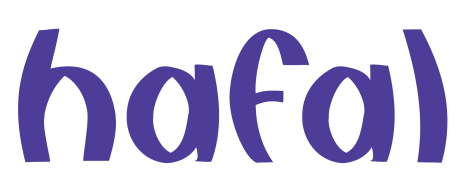 EGWYL
Iechyd meddwl a rhai o’r materion eraill sydd yn effeithio ar ofalwyr y bobl hynny sydd â chyflyrau iechyd meddwl
[Speaker Notes: Nodiadau’r Hwylusydd:

Rhowch wybod i’r unigolion eich bod nawr am ddangos rhai clipiau fideo o ofalwyr yn trafod eu profiadau. Gofynnwch i’r unigolion i feddwl am sut y gall y Ddeddf helpu i fynd i’r afael ag unrhyw un o’r materion sydd yn cael eu trafod yn y clipiau.]
Adnoddau fideo
Gwyliwch y gofalwyr canlynol yn trafod eu bywydau:
Frank –
Cliciwch yma i agor yn ‘YouTube’
Janice, Pam ac Evelyn –
Cliciwch yma i agor yn ‘YouTube’
[Speaker Notes: Os nad ydy’r fideo yn chwarae, cliciwch ar y ddolen i agor yn ‘YouTube’]
Trafodaeth
Beth yw rhai o’r prif faterion a phryderon sydd wedi eu trafod yn y fideos?
[Speaker Notes: Nodiadau’r Hwylusydd:

Atgoffwch yr unigolion bod y rhan hon o’r gweithdy yn ymwneud yn benodol â gofalwyr y bobl hynny sydd â chyflyrau iechyd meddwl. Anogwch drafodaeth am rai o’r prif faterion sydd yn cael eu nodi yn y clipiau fideo. Crynhowch y prif faterion a’u rhestru ar siart fflip.

Yn dilyn y trafodaeth grŵp, rhannwch y daflen (2): Papur Briffio ar gyfer Gofalu am Rywun sydd ag Afiechyd Meddwl.]
Blaenoriaethau
Mae llawer o ofalwyr y bobl hynny sydd â chyflwr iechyd meddwl yn dweud eu bod:
Yn well ganddynt dderbyn gwasanaethau sydd yn ymgysylltu’n uniongyrchol gyda’r person y maent yn gofalu amdano 
Yn teimlo eu bod yn cael eu hanwybyddu ac yn gorfod ymdopi ar ben eu hunain 
Nid ydynt yn derbyn cymorth digonol na gwybodaeth briodol ynglŷn â gofal a thriniaeth y person y maent yn gofalu amdano
Angen hyfforddiant a chymorth er mwyn ymdopi yn well
[Speaker Notes: Nodiadau’r Hwylusydd:

Rhowch daflen (3) i’r unigolion sy’n rhestru’r brif 25 blaenoriaeth sydd wedi eu nodi gan ofalwyr mewn arolwg Hafal.

Mae’r mathau o hyfforddiant a’r cymorth sy’n cael eu crybwyll gan ofalwyr yn cynnwys: adeiladu hyder, dysgu am sgiliau ymdopi, hawliau a chyfrifoldebau, a sut i gael gafael ar gyngor a chymorth. 
 
Dywedwch wrth unigolion mai ond sampl o’r prif faterion sydd wedi eu cynnwys ar y sleid hwn. 

Mae llawer iawn mwy o faterion wedi eu cynnwys yn y papur briffio/trafod ac yn cynnwys:
Yn gyffredinol, mae’n well gan ofalwyr y bobl hynny sydd yn byw ag afiechyd meddwl difrifol i dderbyn gwasanaethau sydd yn ymgysylltu’n uniongyrchol gyda'r person y maent yn gofalu amdano ac nid ydynt yn gweld gwahaniaeth rhwng eu anghenion hwy a’r person y maent yn gofalu amdano
Mae’n hynod bwysig sicrhau bod asesiad gofalwr yn cael ei gwblhau cyn gynted â phosib er mwyn sicrhau bod gwybodaeth, cyngor a chymorth ar gael er mwyn helpu atal unrhyw ddirywiad yng nghyflwr eu hanwylyd a’u helpu i orfod mynd o bosib i’r ysbyty
Mae llawer o ofalwyr y bobl hynny ag afiechyd meddwl difrifol yn teimlo nad ydynt yn derbyn gwybodaeth ddigonol a/neu briodol ynghylch gofal a thriniaeth eu hanwyliaid gyda gweithwyr proffesiynol yn aml yn dweud mai ‘cyfrinachedd’ yw’r rheswm am hyn
Mae gofalwyr pobl sydd ag afiechyd meddwl difrifol yn aml yn teimlo eu bod yn cael eu hesgeuluso neu’u hanwybyddu gan weithwyr iechyd a gofal proffesiynol, a hynny i’r gofal a thriniaeth sy’n cael eu darparu gan wasanaethau statudol. Mae hyn yn arbennig o wir pan fydd gofalwr neu aelod o’r teulu yn dweud wrth weithiwr proffesiynol bod yr unigolyn dangos symptomau ei fod ar fin cael ail bwl o salwch.
Mae llawer o ofalwyr a theuluoedd am dderbyn gwybodaeth well am y math o afiechyd meddwl ac i gael mwy o gyfleoedd i ddysgu am sut i ddelio gyda symptomau person yn hytrach na bod rhywun yn cysylltu gyda hwy pan fydd argyfwng yn datblygu
Mae gofalwyr yn aml yn siarad am y ffaith eu bod yn teimlo nad ydynt yn cael chwarae digon o rôl o ran gofal a thriniaeth y person y maent yn gofalu amdano tra eu bod yn gofalu amdanynt tra yn yr ysbyty; maent yn aml yn teimlo eu bod yn cael eu hanwybyddu a’u hesgeuluso
Mae gofalwyr yn aml yn teimlo nad oes neb yn cyfathrebu neu’n siarad gyda hwy pan fydd y person yn gadael yr ysbyty. Nid oes unrhyw drafodaeth ynghylch y broses ac unrhyw sgil-effeithiau neu beryglon sydd ynghlwm wrth y broses
Efallai bod y symptomau sydd gan berson ag afiechyd meddwl difrifol o bosib yn episodig, sydd yn golygu y byddant yn iawn am ran helaeth o’r amser. Fel arfer, gofalwr neu aelod o’r teulu fydd yn sylwi bod y person yn dechrau mynd yn sâl ac angen cymorth, gofal a thriniaeth proffesiynol]
Trafodaeth
Sut y mae’r Ddeddf yn medru mynd i’r afael â’r pryderon a’r materion yma mewn modd ymarferol?
[Speaker Notes: Nodiadau’r Hwylusydd: 

Dylid gwahodd yr unigolion i ystyried y materion sydd wedi eu nodi yn y papur trafod/briffio, y tabl sydd yn dangos y 25 blaenoriaeth a’r siart fflip sydd yn amlygu rhai o’r materion a drafodwyd yn y clipiau fideo – a dylid eu trafod i weld sut ydynt yn berthnasol i’r Ddeddf a sut y mae'r Ddeddf yn mynd i’r afael â hwy.]
Effaith y Ddeddf
Effaith y Ddeddf
Sut y mae’n medru mynd i’r afael â’r anghenion pryderon a materion yma?
Bydd y sleidiau canlynol yn trafod:
Sut y mae’n berthnasol i ofalwyr y bobl hynny sydd â chyflyrau iechyd meddwl
[Speaker Notes: Nodiadau’r Hwylusydd: 

Bydd y sleidiau canlynol yn manylu rhannau penodol o’r Ddeddf ac yn amlinellu sut y maent yn medru helpu i fynd i’r afael â rhai o’r materion a’r pryderon sydd wedi codi.]
Rhan 2 o’r Ddeddf: Asesiad Anghenion Poblogaeth ar gyfer gofalwyr
Yn gyrru newidiadau a ffocws ar ddulliau ataliol 
Anghenion iechyd a llesiant wedi eu nodi mewn Cynllun Tymor Byr Integredig sydd wedi eu llunio gan fyrddau iechyd lleol
Ymyrraeth cynnar wedi ei dargedu ar gyfer grwpiau sy’n agored i niwed ac mewn risg uchel
Cyfle i amlinellu cynlluniau ar gyfer ymyrraeth cynnar wedi ei dargedu ar gyfer grwpiau sy’n agored i niwed ac mewn risg uchel
[Speaker Notes: Nodiadau’r Hwylusydd: 

Mae Cynlluniau Tymor Canolig Integredig (Integrated Medium Term Plans) yn cael eu datblygu gan fyrddau iechyd lleol, ymddiriedolaethau a mudiadau cymorth y GIG. Dyma’r dogfennau cynllunio sefydliadol allweddol ac maent yn gynlluniau tair blynedd sydd yn cael eu hadnewyddu neu eu hail-ysgrifennu’n flynyddol. Yn eiddo i bob un corff/mudiad, bydd y cynlluniau yn amlinellu sut y bydd adnoddau yn cael eu defnyddio er mwyn diwallu anghenion iechyd a llesiant y gofalwyr a gwella eu canlyniadau iechyd. Maent yn rhoi cyfle i amlinellu pa wasanaethau neu fentrau ymyrraeth gynnar, ynghyd â’r gwasanaethau eraill, sydd ar gael o fewn ardal leol i ofalwyr.]
Rhan 3 o’r Ddeddf: Asesiad Gofalwr Unigol
Dylai fod yn gymesur i anghenion yr unigolyn
Yn medru cynnwys o bosib sut y bydd y gofalwr yn cael ei gefnogi yn ei rôl ynghyd ag unrhyw gymorth uniongyrchol a fydd angen ar gyfer ei iechyd a’i lesiant yntau
Yn medru amlinellu o bosib sut y bydd gweithwyr proffesiynol yn ymgysylltu gyda gofalwr/teuluoedd yn gyson am gofal a thriniaeth y person y maent yn gofalu amdano – a’r broses/protocol er mwyn gwneud hyn
[Speaker Notes: Nodiadau’r Hwylusydd: 

Rhannwch daflen (4): What a local authority must do in carrying out a needs assessment for carers.
 
Rhaid i awdurdod lleol:
Asesu pa mor abl yw’r gofalwr, a pha mor abl y bydd yn parhau i fod, er mwyn medru darparu gofal i’r person y mae’n gofalu amdano neu’n bwriadu gofalu amdano 
Asesu pa mor fodlon yw’r gofalwr, a phu’n ai bydd dal yn fodlon, i wneud hyn 
I ofalwr sy’n oedolyn, dylid ceisio canfod y canlyniadau y mae'r gofalwr am eu cyflawni
I ofalwr sy’n blentyn, dylid ceisio canfod y canlyniadau y mae'r gofalwr am eu cyflawni, a hynny wrth feddwl am yr hyn sydd yn briodol o ran oedran a dealltwriaeth y gofalwr a dymuniadau’r sawl sydd â chyfrifoldeb rhianta am y gofalwr o ran hyrwyddo ei lesiant]
Rhan 4 o’r Ddeddf: Cynlluniau cymorth i ofalwyr
Mathau o gyflyrau iechyd meddwl
Sut i ymgysylltu gyda gweithwyr iechyd a gofal cymdeithasol proffesiynol
Meddyginiaeth iechyd meddwl a sgil-effeithiau
Yr hyn y mae’n bosib ei gynnwys yng nghynlluniau cymorth y gofalwyr y bobl hynny sydd â chyflyrau iechyd meddwl:
Seibiannau i ofalwyr
Adeiladu hyder
Mathau eraill o therapïau siarad
Gwasanaethau therapi teuluol
Hyfforddiant i ofalwyr, e.e.
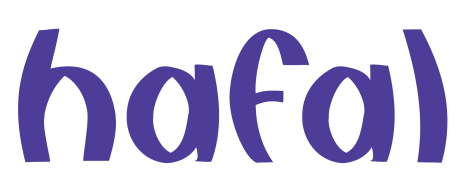 EGWYL
Crynodeb o’r prif hawliau i ofalwyr o dan y Ddeddf a dyletswyddau ar wasanaethau statudol
[Speaker Notes: Nodiadau’r Hwylusydd: 

Esboniwch wrth yr unigolion bod y rhan fwyaf o’r hyn sydd wedi eu cynnwys yn y sleidiau canlynol eisoes wedi ei nodi a’i drafod o fewn y gweithdy ac yn cynrychioli crynodeb o’r prif bwyntiau yn y Ddeddf sy’n ymwneud â gofalwyr. Mae’r chwech sleid nesaf yn crynhoi ac yn cadarnhau llawer o’r hyn sydd wedi ei ddysgu a’i drafod hyd yma.]
Rhan 2 o’r Ddeddf
Yn datgan fod:
Rhaid hyrwyddo llesiant y gofalwyr hynny sydd angen cymorth
Rhaid gwrando ar farn, dymuniadau a theimladau gofalwyr (lle mae hyn yn rhesymol)
Rhaid parchu gofalwyr a’u trin ag urddas
Dylai gofalwyr dderbyn y cymorth priodol er mwyn eu caniatáu i gymryd rhan mewn penderfyniadau sydd yn effeithio arnynt
Rhan 2 o’r Ddeddf: Dyletswyddau
Yn gosod y dyletswyddau yma ar wasanaethau statudol:
Rhaid i Weinidogion Cymru gyhoeddi datganiad o’r canlyniadau llesiant sydd i’w cyflawni gan ofalwyr sydd angen cymorth
Rhaid i awdurdodau lleol a byrddau iechyd lleol asesu ar y cyd y nifer o ofalwyr sydd angen cymorth
Rhaid i awdurdodau lleol ddarparu gwasanaeth er mwyn rhoi’r canlynol i ofalwyr:
Gwybodaeth a chyngor sy’n ymwneud â gofal a chymorth
Cymorth i gael mynediad at ofal a chymorth
Rhan 3 o’r Ddeddf
Yn gosod dyletswydd ar awdurdodau lleol i asesu anghenion gofalwyr am gymorth:
Yn yr achosion hynny lle y mae’n ymddangos bod gofalwyr angen cymorth
Os ydynt angen cymorth – rhaid cadarnhau beth yw'r anghenion hynny nawr neu’n debygol o fod yn y dyfodol
Asesiadau anghenion gofalwyr
Wrth gynnal asesiad gofalwyr, rhaid i awdurdod lleol:
Asesu pa mor abl yw’r gofalwr, a pha mor abl y bydd yn parhau i fod, er mwyn medru darparu gofal i’r person y mae’n gofalu amdano
Asesu pa mor fodlon, a pha mor fodlon y bydd yn y dyfodol, i ddarparu gofal
Ceisio canfod y canlyniadau y mae’r gofalwr sy’n oedolyn am gyflawni
Asesu os bydd darparu cymorth, gwasanaethau ataliol neu wybodaeth, cyngor neu gymorth yn helpu – ac i ba raddau y bydd yn parhau i helpu – i gyflawni’r canlyniadau hynny neu’n diwallu anghenion
Asesiadau anghenion gofalwyr
Wrth gynnal asesiad anghenion, rhaid i awdurdod lleol ystyried:
P’un ai yw’r gofalwr yn gweithio neu’n dymuno gweithio
P’un ai bod y gofalwr yn cymryd rhan neu’n dymuno cymryd rhan mewn gweithgareddau addysg, hyfforddiant neu hamdden
Os yw’r gofalwr yn blentyn, rhaid ystyried: 
Anghenion datblygu'r plentyn, a
P’un ai yw’n briodol i’r plentyn ddarparu’r gofal (neu unrhyw ofal) yn sgil yr anghenion hynny
Rhan 4 o’r Ddeddf: Diwallu Anghenion Gofalwyr
Rhaid cadarnhau a fydd darparu cymorth yn helpu i gynorthwyo'r gofalwr i gyflawni ei ganlyniadau personol
Os oes ‘angen cymwys’ gan y gofalwr i dderbyn cymorth, rhaid trefnu cynllun cymorth
Yn meddu ar yr hawl i dderbyn taliadau uniongyrchol er mwyn trefnu cymorth ei hunan
Dolenni at ddeddfwriaeth iechyd meddwl
Efallai y bydd hawliau gan ofalwyr o dan:
Deddf Iechyd Meddwl 1983
Mesur Iechyd Meddwl (Cymru) 2010
[Speaker Notes: Nodiadau’r Hwylusydd: 

Esboniwch wrth yr unigolion y bydd rhan olaf y gweithdy yn cysylltu’r Ddeddf gyda dau brif ddarn o ddeddfwriaeth iechyd meddwl yng Nghymru:
 
Deddf Iechyd Meddwl 1983
Mesur Iechyd Meddwl (Cymru) 2010]
Deddf Iechyd Meddwl 1983
Pwrpas y ddeddfwriaeth:
Y prif bwrpas yw sicrhau bod pobl ag anhwylderau iechyd meddwl difrifol yn cael eu trin – a hynny heb eu caniatâd os oes angen er mwyn eu hatal rhag niweidio eu hunain neu eraill
Derbyn, gofalu, a thrin pobl sydd ag anhwylderau iechyd meddwl
Amlinellu’r prosesau a’r gweithdrefnau diogelwch ar gyfer cleifion
[Speaker Notes: Mae Cod Ymarfer Deddf Iechyd Meddwl Cymru diwygiedig yn cael ei ddatblygu a fydd yn cael ei gyhoeddi ar ôl y deunyddiau dysgu yma. Dylai cyfranogwyr ddod yn gyfarwydd efo’r cod ymarfer diwygeidig.]
Egwyddorion arweiniol
Bydd y dau ddudalen yma yn nodi egwyddorion arweiniol y ddeddfwriaeth:
[Speaker Notes: Mae Cod Ymarfer Deddf Iechyd Meddwl Cymru diwygiedig yn cael ei ddatblygu a fydd yn cael ei gyhoeddi ar ôl y deunyddiau dysgu yma. Dylai cyfranogwyr ddod yn gyfarwydd efo’r cod ymarfer diwygeidig.]
Egwyddorion arweiniol (parhâd.)
[Speaker Notes: Mae Cod Ymarfer Deddf Iechyd Meddwyl Cymru diwygiedig yn cael ei ddatblygu a fydd yn cael ei gyhoeddi ar ôl y deunyddiau dysgu yma. Dylai cyfranogwyr ddod yn gyfarwydd efo’r cod ymarfer diwygeidig.]
Deddf Iechyd Meddwl 1983
‘Perthynas Agosaf’
Mae’r term ‘Perthynas Agosaf’ yn cael ei ddefnyddio yn aml mewn deddfwriaeth iechyd meddwl er mwyn cyfeirio at y person sydd agosaf at y claf sydd yn cael ei asesu, neu wrthi’n cael ei asesu, i weld a ddylid ei gadw yn yr ysbyty o dan y Ddeddf Iechyd Meddwl
Efallai fod rôl sylweddol gan y ‘Perthynas Agosaf’ o ran gofalu am y claf ond nid oes rhaid iddo ef/hi fod yn berthynas agosaf – yn llythrennol
Mae rôl bwysig gan ‘Berthynas Agosaf’ o dan y Ddeddf Iechyd Meddwl o ran amddiffyn y claf
Deddf Iechyd Meddwl 1983
Gŵr, gwraig neu partner sifil
Nai neu nith
Mab neu ferch
Ewythr neu fodryb
Nid yw ‘Perthynas Agosaf’ o reidrwydd yn ofalwr iddynt neu’n berthynas agosaf iddynt yn llythrennol
Mae’r ‘Perthynas Agosaf’ wedi ei amlinellu yn Adran 26 o’r Deddf Iechyd Meddwl – fel arfer, dyma’r person sydd uchaf yn y rhestr isod:
Tad neu fam
Tadcu neu famgu
Brawd neu chwaer
Os oes yna ddau berson posib ar yr un lefel, yr hynaf o’r ddau fydd y ‘Perthynas Agosaf’ (pa bynnag ryw)
Deddf Iechyd Meddwl 1983
Mae rôl bwysig gan y ‘Perthynas Agosaf’ ac mae’n meddu ar hawliau cyfreithiol penodol o dan y Ddeddf Iechyd Meddwl:
Dylai’r ‘Perthynas Agosaf’ gael gwybod, ei ymgynghori a chyfrannu at ystod o benderfyniadau allweddol am ofal a thriniaeth y claf
Mae’r ‘Perthynas Agosaf’ hefyd yn meddu ar sawl rôl gyfreithiol penodol yn y Ddeddf sy’n ymwneud â chyflwyno’r claf i’r ysbyty, asesu’r claf, cadw’r claf yno a’i rhyddhau o’r ysbyty
Deddf Iechyd Meddwl 1983
Rôl y ‘Perthynas Agosaf’
Mae rôl y ‘Perthynas Agosaf’ o dan y Ddeddf yn bwysig ac yno i amddiffyn y cleifion
Mae Adran 26 o’r Ddeddf yn diffinio ‘Perthynas Agosaf’ fel rhywun sydd yn medru chwarae'r rôl
Mae dyletswyddau'r ‘Perthynas Agosaf’ yn medru newid, a hynny’n ddibynnol ar y rhan o’r Ddeddf a ddefnyddir i gadw’r claf yn yr ysbyty
Nid oes hawl gwneud cais i gyflwyno’r claf ar gyfer triniaeth yn yr ysbyty oni bai bod rhywun yn ymgynghori gyda’r ‘Perthynas Agosaf’
[Speaker Notes: Cyfeiriwch unigolion at Adran 5 o God Ymarfer Cymru  ar gyfer Deddf Iechyd Meddwl 1983 sydd yn rhoi manylion llawn y rôl ‘Perthynas Agosaf’. Dyma od ymarfer i Gymru a ddiwygiwyd yn 2016.]
Gofalwyr a’r Ddeddf Iechyd Meddwl
Yn wahanol i’r ‘Perthynas Agosaf’, nid oes hawliau ffurfiol na phenodol gan ofalwyr yn sgil y Ddeddf Iechyd Meddwl
Fodd bynnag, mae pwysigrwydd gofalwyr yn cael ei gydnabod yn Nghod Ymarfer i Gymru ar gyfer y Ddeddf Iechyd Meddwl
Cod Ymarfer y Ddeddf Iechyd Meddwl
Yn rhoi canllawiau ynglŷn â sut y dylai gweithwyr proffesiynol gyfathrebu a chynnwys gofalwyr wrth wneud penderfyniadau am y claf
Yn rhoi canllawiau ynglŷn â sut y dylid rhoi gwybod i ofalwyr a rhoi’r cyfle iddynt chwarae rhan yn y broses o asesu, cynllunio gofal, trin a’r broses o rhyddhau claf o’r ysbyty a’r gofal a gaiff wedi hynny
Yn pwysleisio’r angen i ystyried anghenion y gofalwyr wrth iddynt ymgymryd â’r rôl gofalu, gan gynnwys eu hangen am wybodaeth, hyfforddiant  a chymorth a rhoi ystyriaeth hefyd i’r peryglon a’r pwysau y maent yn wynebu o bosib
Mesur Iechyd Meddwl Cymru 2010
Trosolwg o’r Mesur
Rhennir y Mesur i chwe rhan
Rhan 2: Cydlynu cynllunio gofal a thriniaeth ar gyfer defnyddwyr gwasanaeth iechyd meddwl eilaidd
Mae dyletswydd ar ddarparwyr iechyd meddwl i apwyntio cydlynydd gofal ar gyfer claf perthnasol cyn gynted ag sy’n rhesymol
Mae cleifion perthnasol yn cynnwys y rhai hynny sydd yn derbyn gwasanaeth iechyd meddwl eilaidd – beth bynnag yw eu hoedran 
Dylai darparwyr gwasanaeth sicrhau bod gwasanaethau ar gyfer unigolyn wedi eu cydlynu
Bydd cydlynwyr gofal yn cytuno ar ganlyniadau ac yn llunio cynllun gofal a thriniaeth er mwyn cyflawni’r canlyniadau yma
Mae rheoliadau pellach yn nodi pa mor aml y dylid eu hadolygu a phwy y dylai’r cydlynwyr gofal ymgynghori â hwy ynghyd â rhoi copïau o’r cynllun gofal a thriniaeth iddynt
Mesur Iechyd Meddwl Cymru (2010)
Mae’r Mesur yn gosod dyletswydd ar y cydlynydd gofal i weithio ar y cyd gyda’r person sydd yn derbyn y gwasanaethau iechyd meddwl er mwyn:
Cytuno ar y canlyniadau y mae’r gwasanaethau iechyd meddwl fod eu cyflawni
b) 	Cytuno ar gynllun gofal a thriniaeth
c) 	Adolygu, ac os oes angen, diwygio’r cynllun
[Speaker Notes: Cyfeiriwch unigolion at baragraffau 97 i 100  o Ran 4 o’r Cod Ymarfer (Diwallu Anghenion) ar gyfer y Ddeddf Gwasanaethau Cymdeithasol a Llesiant (Cymru) 2014. Mae hyn yn datgan:

Para. 97: “‘Efallai y bydd y broses o baratoi, adolygu neu ddiwygio cynllun gofal a chymorth yn gysylltiedig â'r broses o baratoi, adolygu neu ddiwygio cynlluniau gan gyrff eraill ar gyfer y person dan sylw. Gall awdurdodau lleol gydgysylltu'r gwaith o baratoi ac adolygu cynlluniau os yw corff arall yn paratoi cynllun perthnasol yr un pryd.” 

Para. 98: “Os yw dyletswyddau i baratoi cynlluniau a ragnodir yn genedlaethol neu'n gyfreithiol (er enghraifft, Cynllun Gofal a Thriniaeth a ragnodir o dan Fesur Iechyd Meddwl (Cymru) 2010...) yn gorgyffwrdd, ac os oes yna gynllun sy'n bodloni gofynion cynllun gofal a chymorth, gall y gwaith o baratoi, darparu ac adolygu'r cynllun hwnnw gael ei ystyried fel y ffordd y gall yr awdurdod lleol gyflawni ei ddyletswyddau i baratoi, darparu ac adolygu cynllun gofal a chymorth.”]
Mesur Iechyd Meddwl (Cymru)  2010
Mae’r rheoliadau ar gyfer Rhan 2 o’r Ddeddf yn golygu bod cydlynwyr gofal angen cymryd pob cam ymarferol posib i ymgynghori gyda rhieni ac unrhyw ofalwr/wyr sydd yn meddu ar berthynas ofalu gyda’r person sydd yn derbyn gwasanaethau iechyd meddwl yn ystod o broses o baratoi neu adolygu’r cynllun gofal a thriniaeth
Cyn cynnal unrhyw ymgynghoriad o’r fath, mae angen i’r cydlynydd gofal ystyried barn y person sydd yn derbyn y gwasanaethau iechyd meddwl ynghylch a ddylid ymgynghori gyda’r rhiant neu'r gofalwr
Mesur Iechyd Meddwl (Cymru)  2010
Efallai y bydd y person sydd yn derbyn y gwasanaethau iechyd meddwl yn dymuno enwebu teulu, ffrindiau, a/neu gofalwyr er mwyn helpu i gyflenwi’r cynllun gofal a thriniaeth; mae’r cefnogwyr yma yn medru chwarae rôl hanfodol wrth gynnig cymorth ymarferol i gyflenwi’r cynllun gofal a thriniaeth
Mae’r Mesur yn cydnabod bod gofalwyr yn chwarae rôl allweddol wrth gefnogi person sydd yn derbyn gwasanaethau iechyd meddwl ac mewn achosion lle y penderfynir na ddylid rhannu copïau o’r cynllun gofal gyda rhieni neu unigolion; mae’n arfer da i gofnodi’r rhesymau am y penderfyniad hwn
Gofalwyr
Am fwy o wybodaeth am wasanaethau’r trydydd sector ar gyfer gofalwyr, ewch i’r gwefannau canlynol:
http://www.carersuk.org/wales
https://www.carers.org/wales
http://www.carersuk.org/help-and-advice/get-resources/carers-rights-guide?gclid=CL2844alncsCFaoy0wodhyoMyQ
http://www.hafal.org/cy/gwasanaethau/carers/
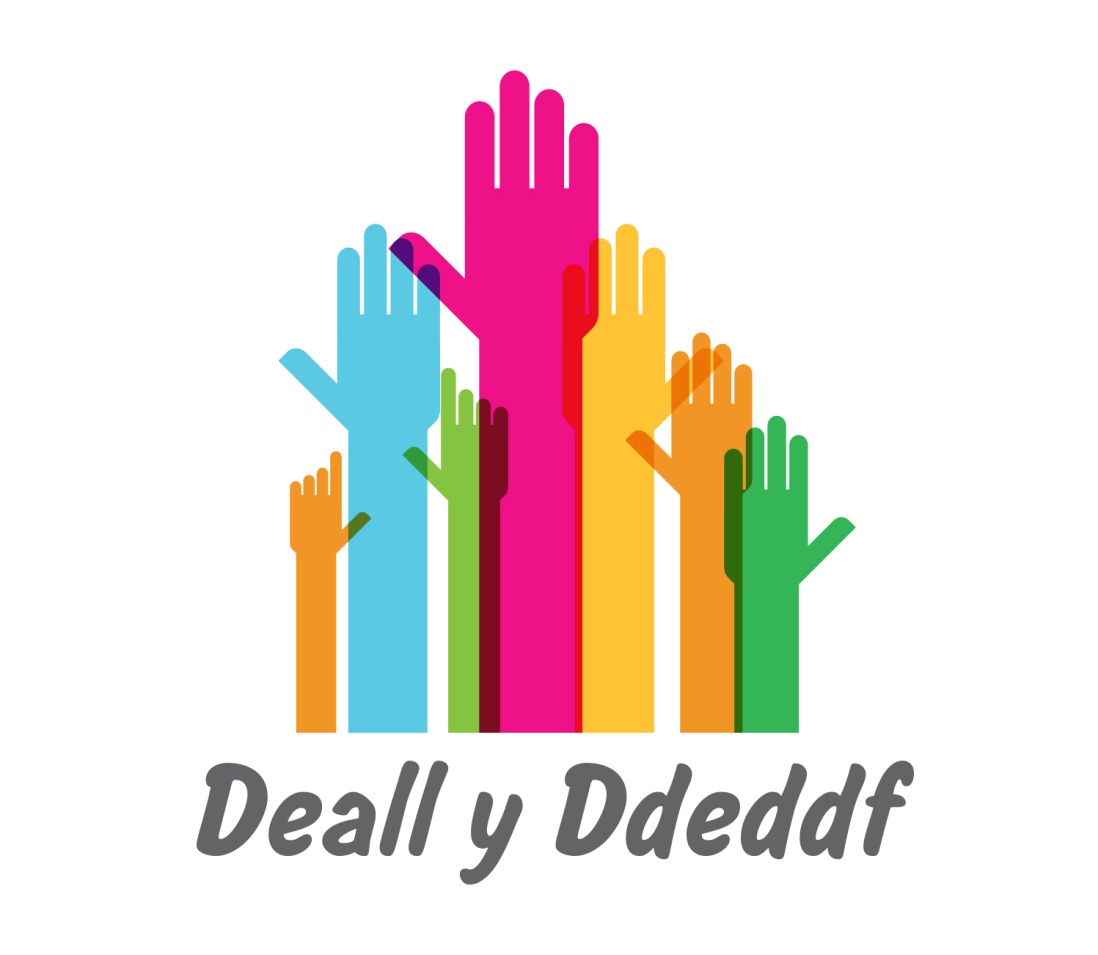 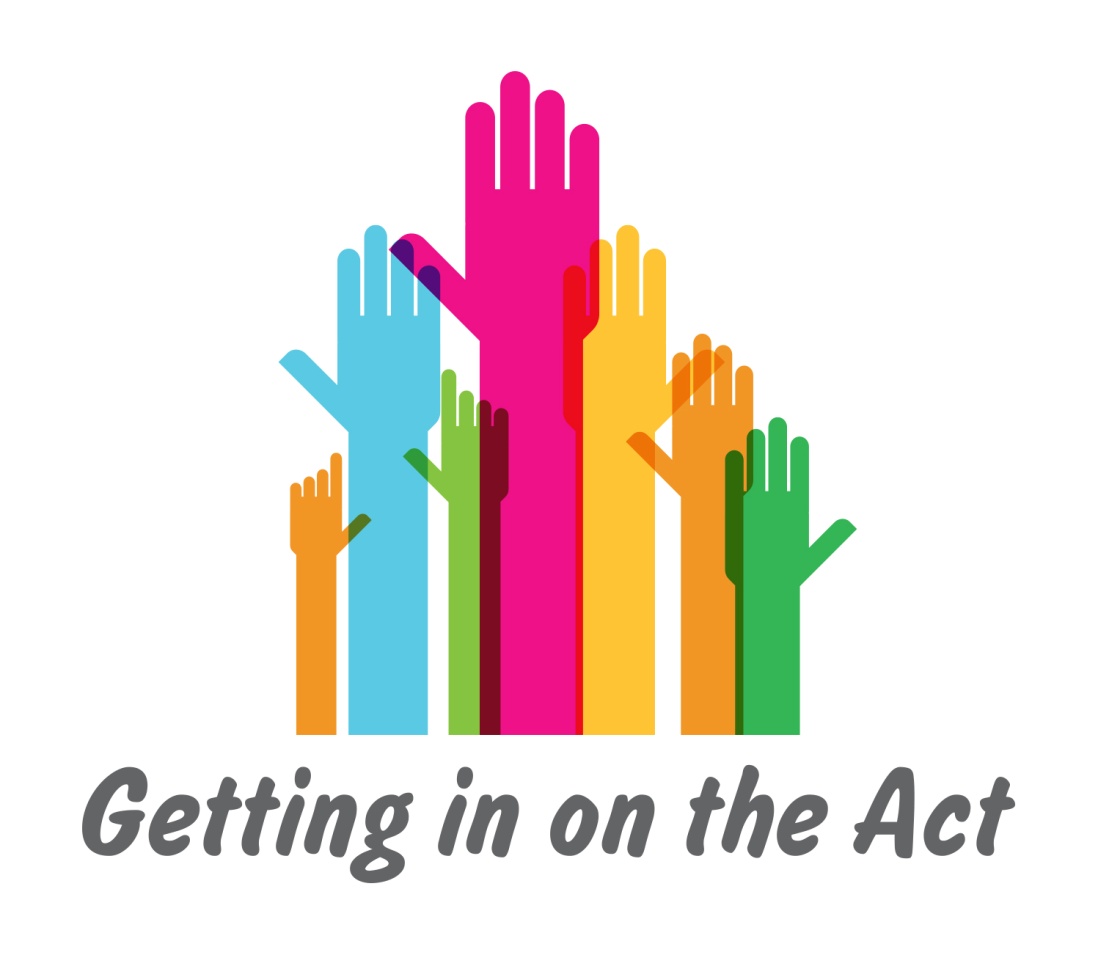